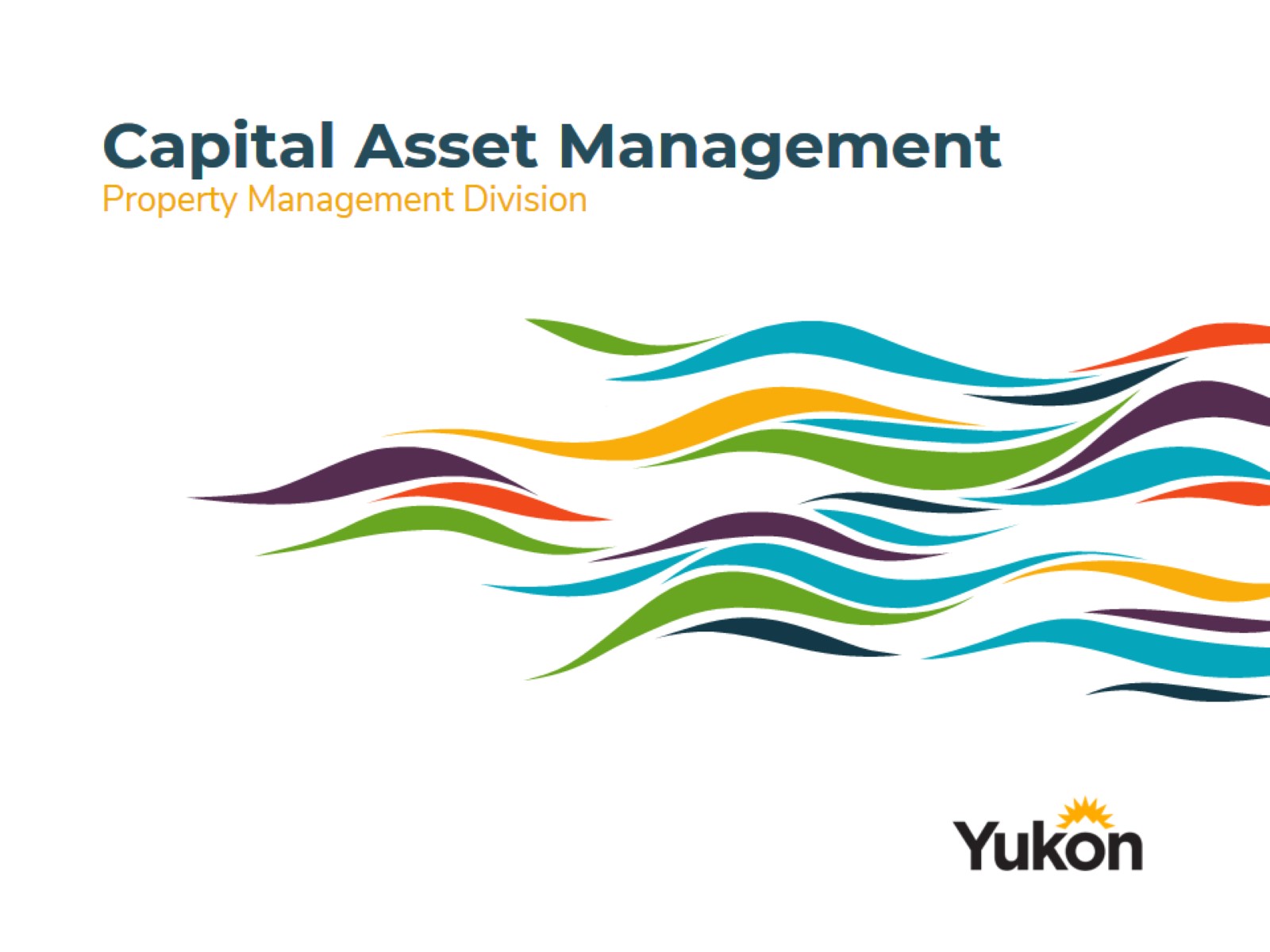 Capital Asset Management
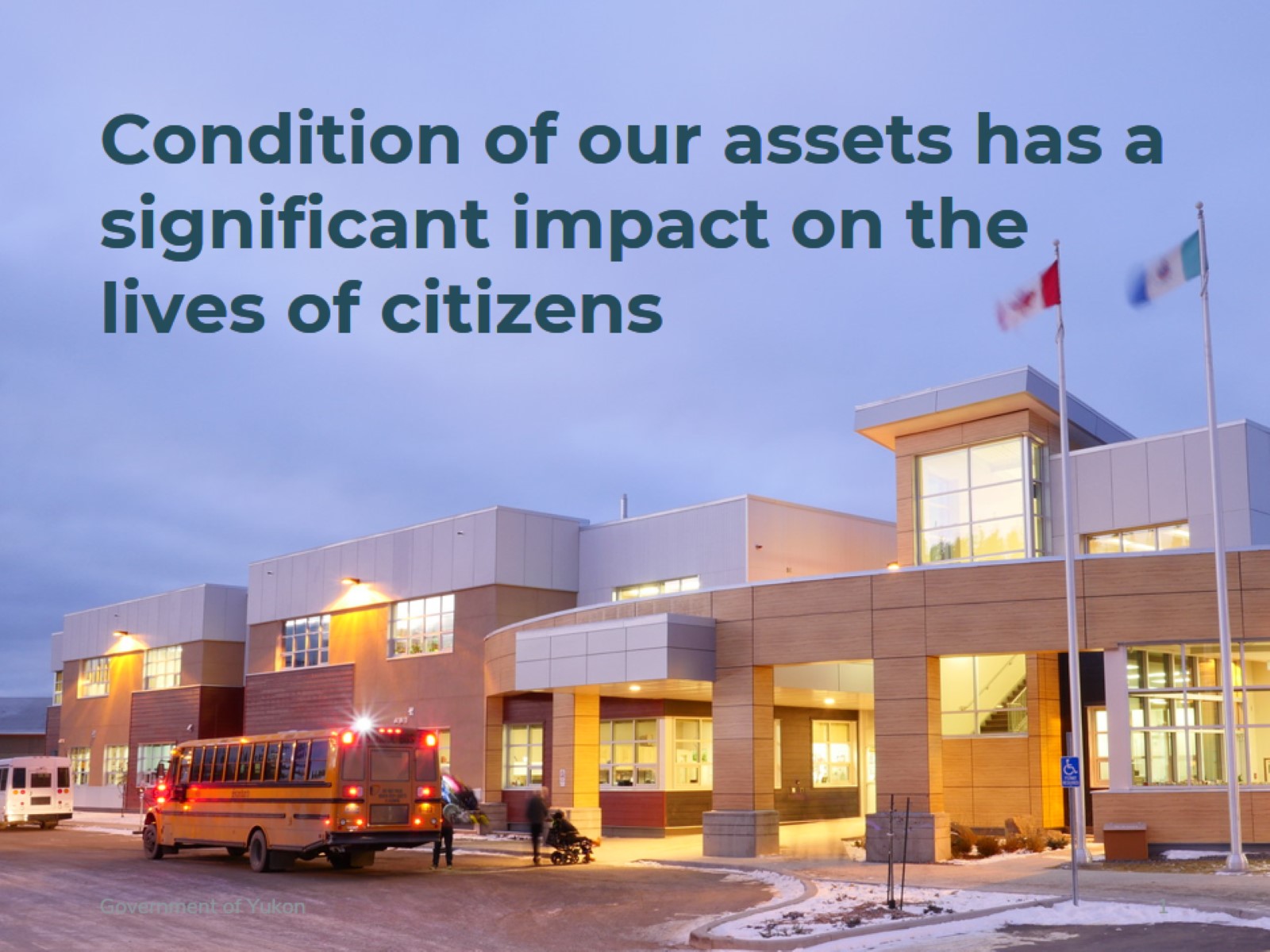 Condition of our assets has a significant impact on the lives of citizens
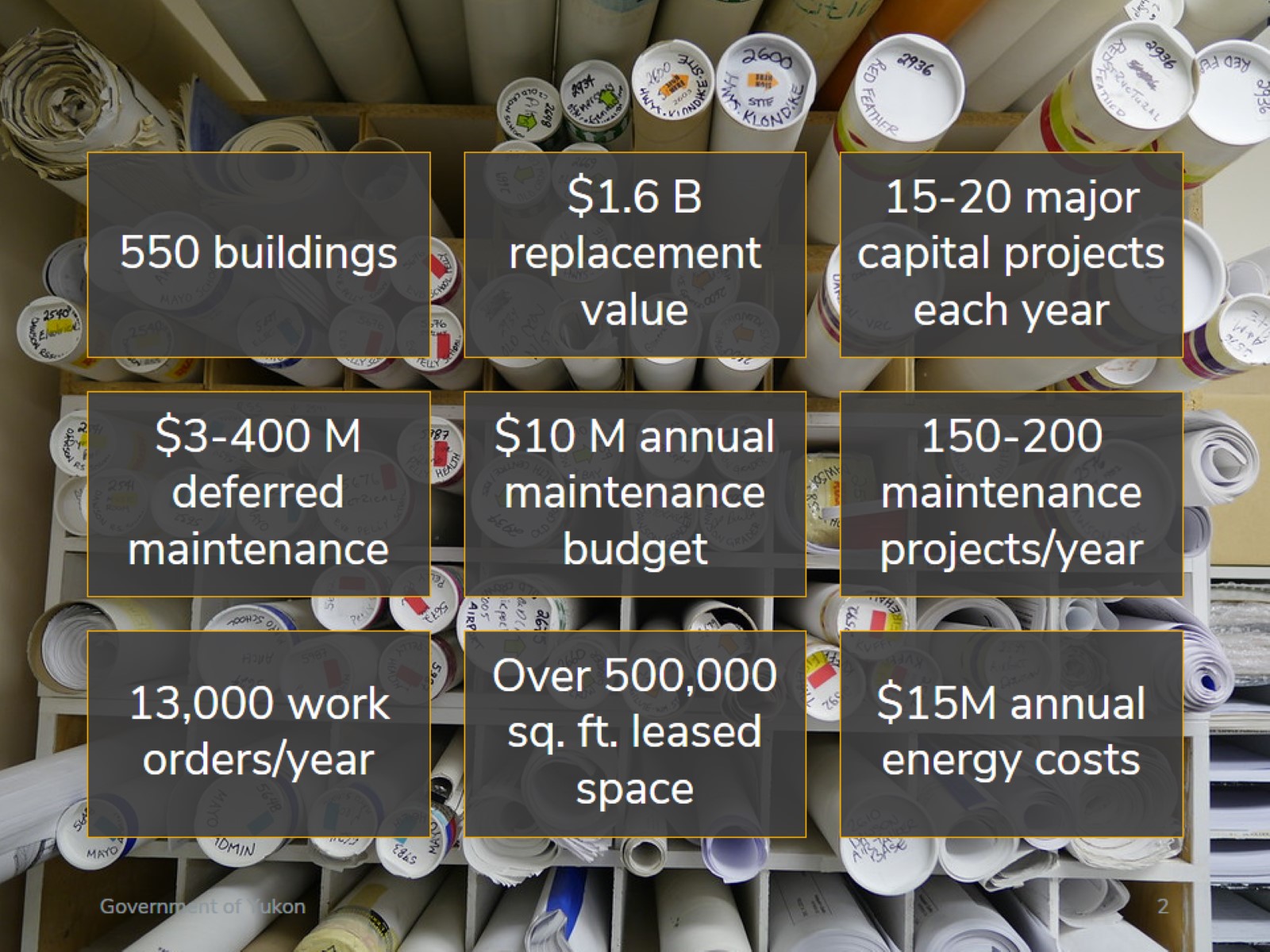 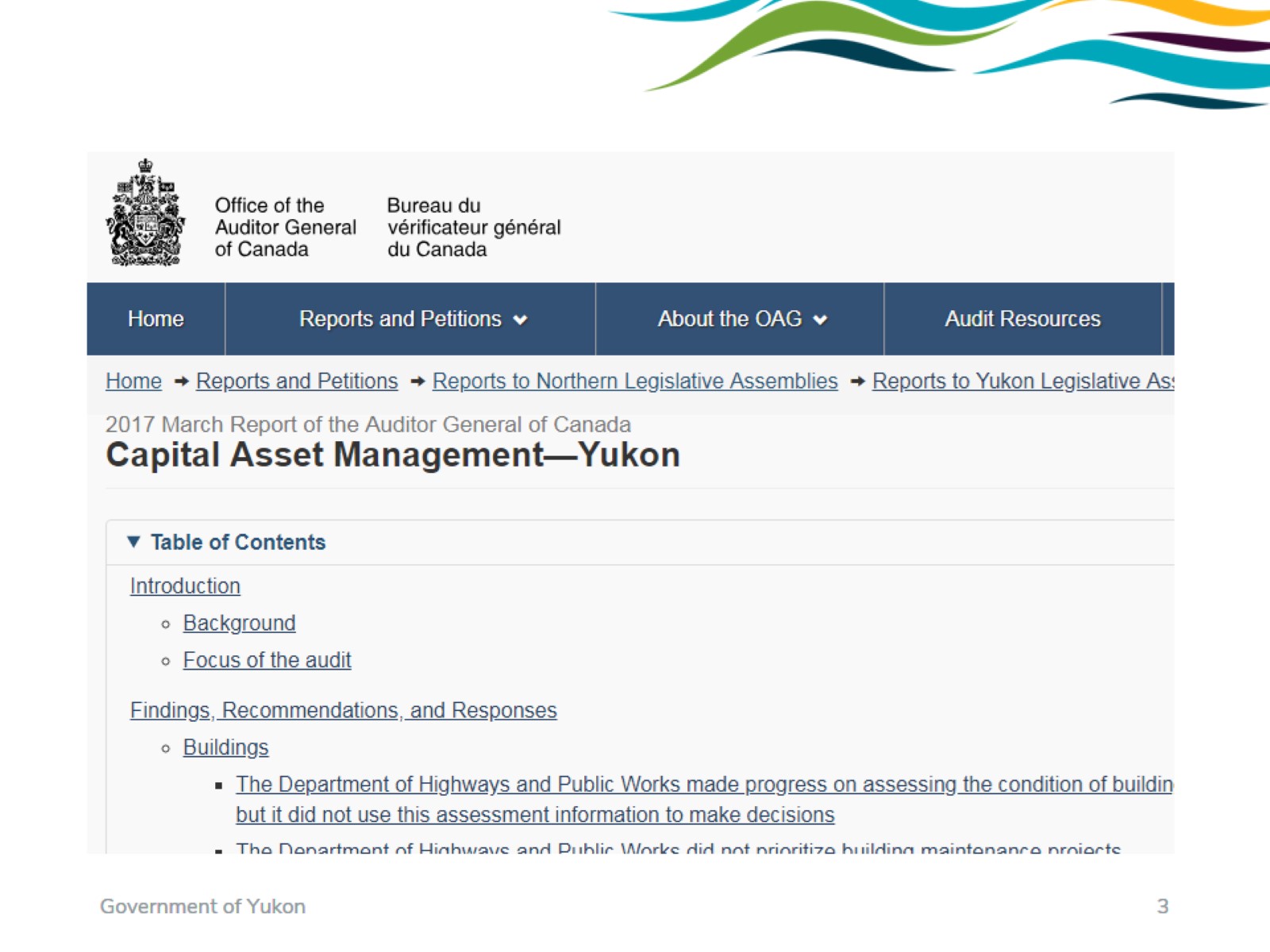 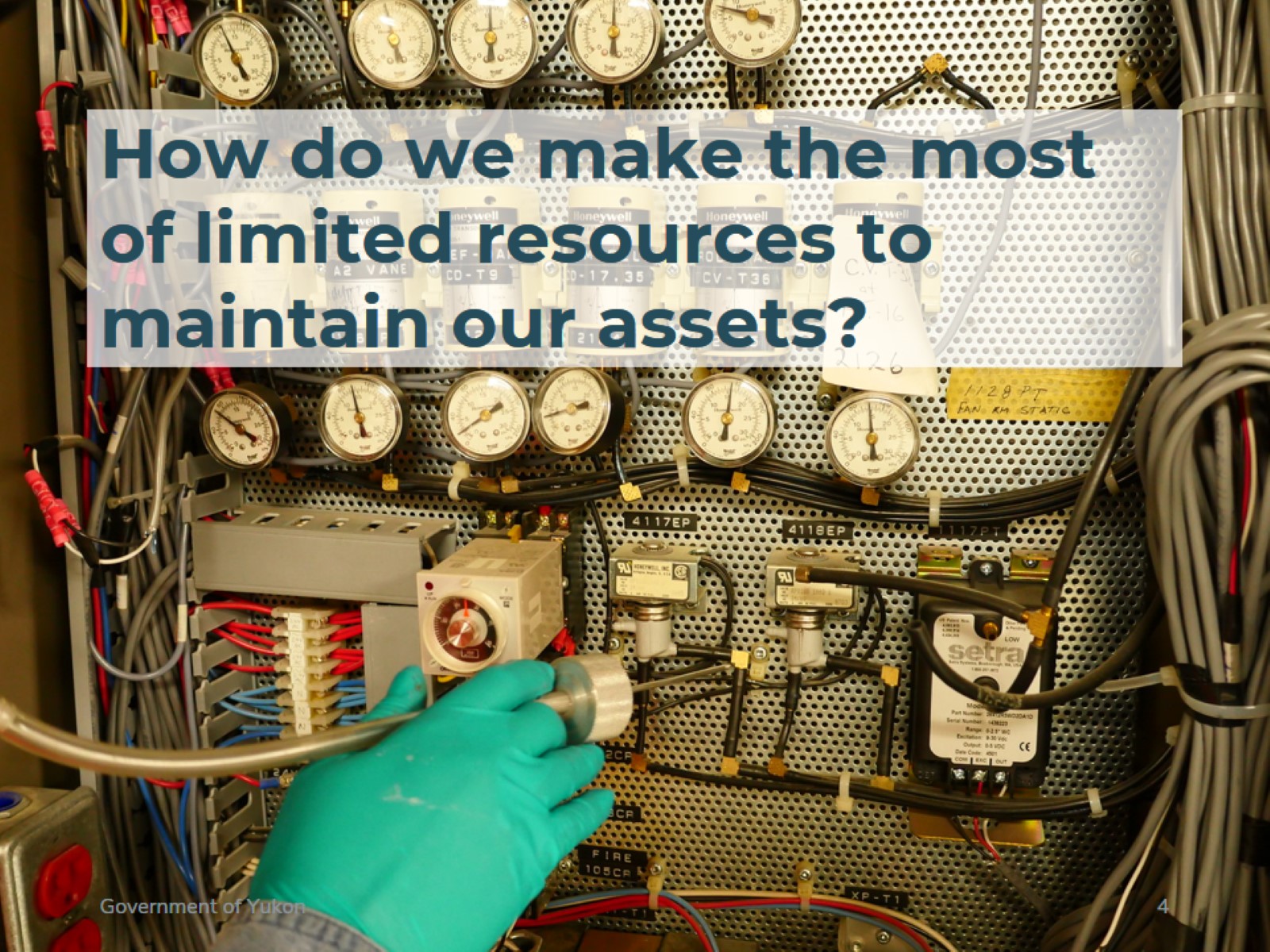 How do we make the most of limited resources to maintain our assets?
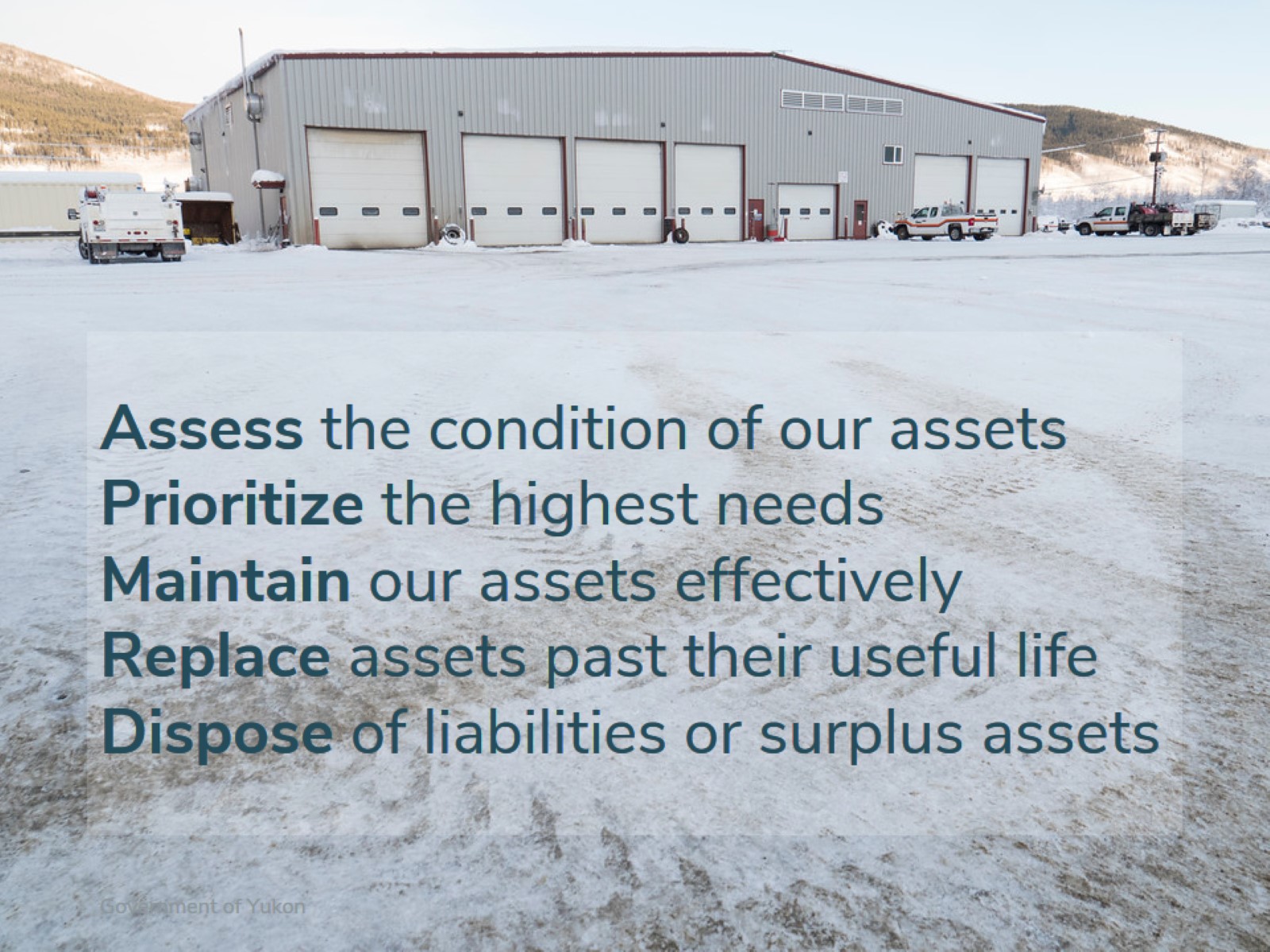 Assess the condition of our assetsPrioritize the highest needsMaintain our assets effectivelyReplace assets past their useful lifeDispose of liabilities or surplus assets
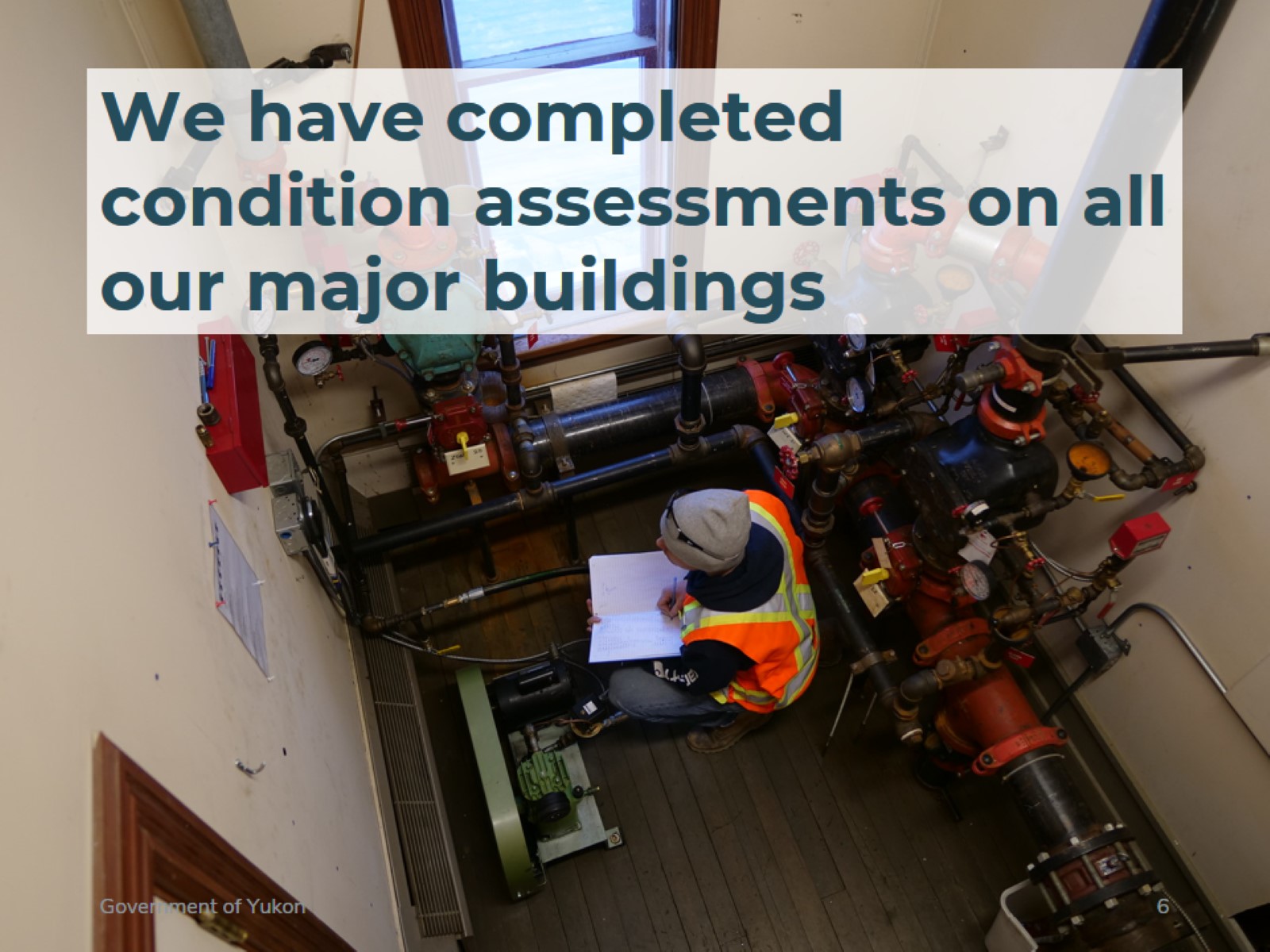 We have completed condition assessments on all our major buildings
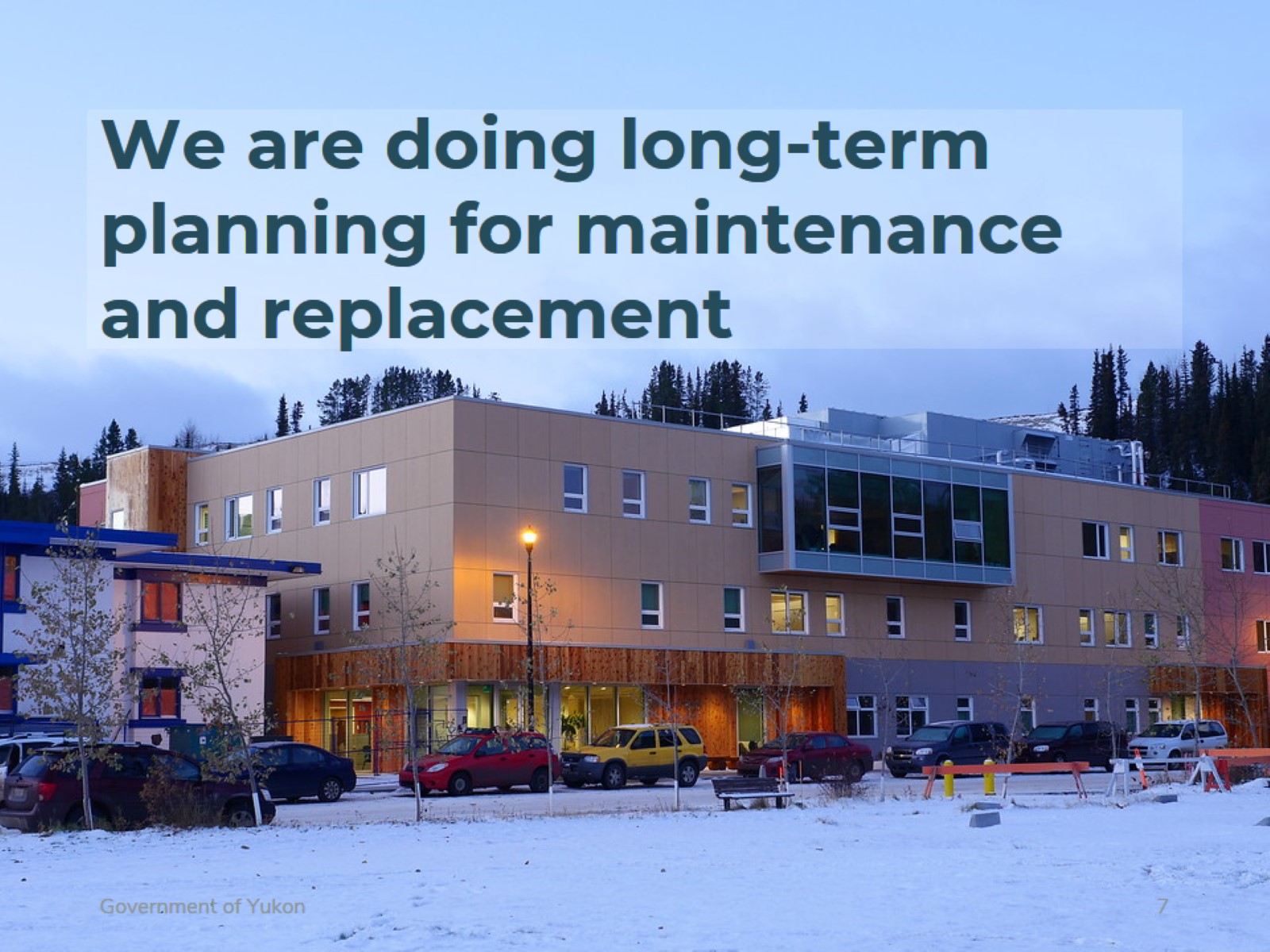 We are doing long-term planning for maintenance and replacement
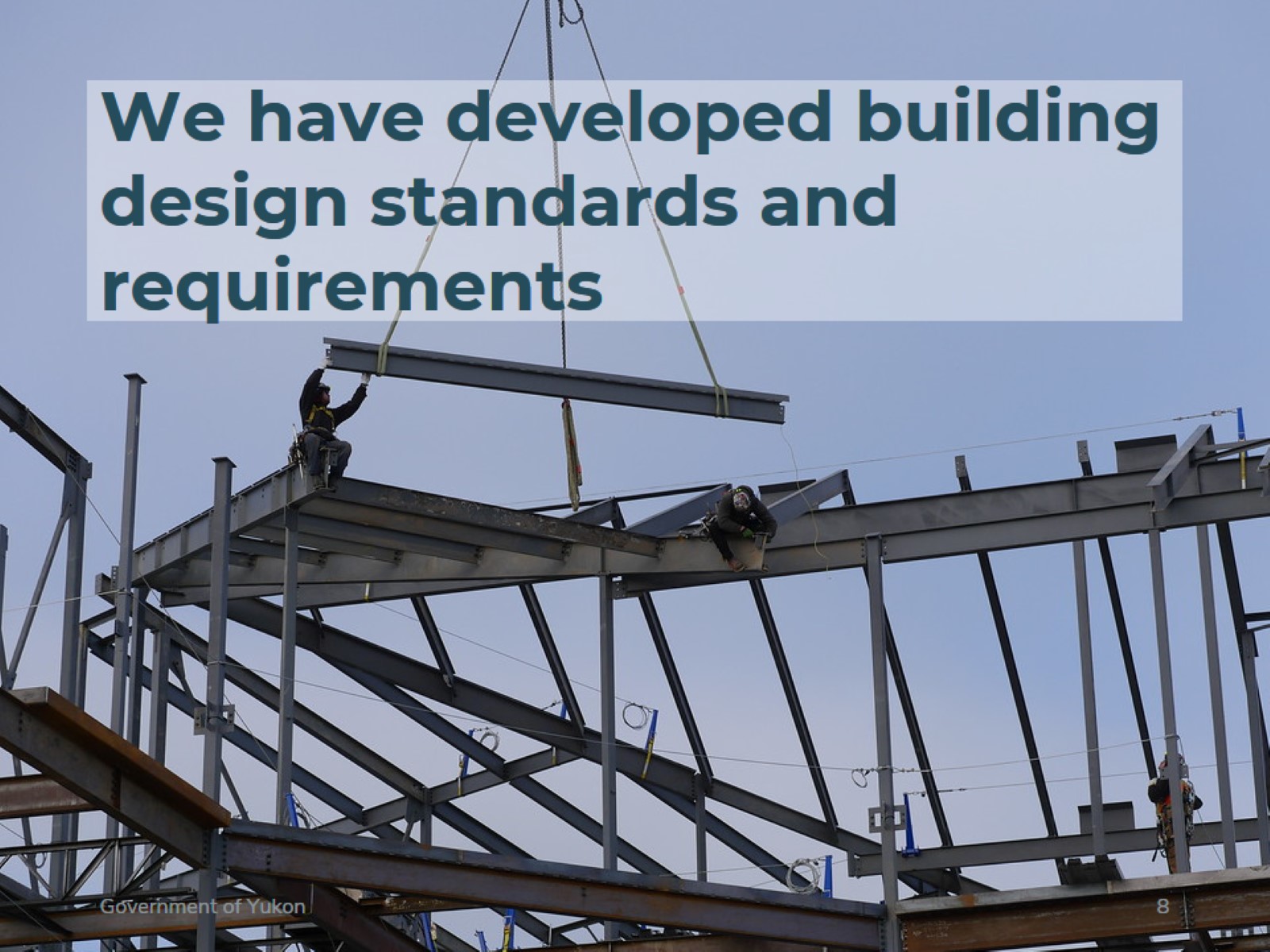 We have developed building design standards and requirements
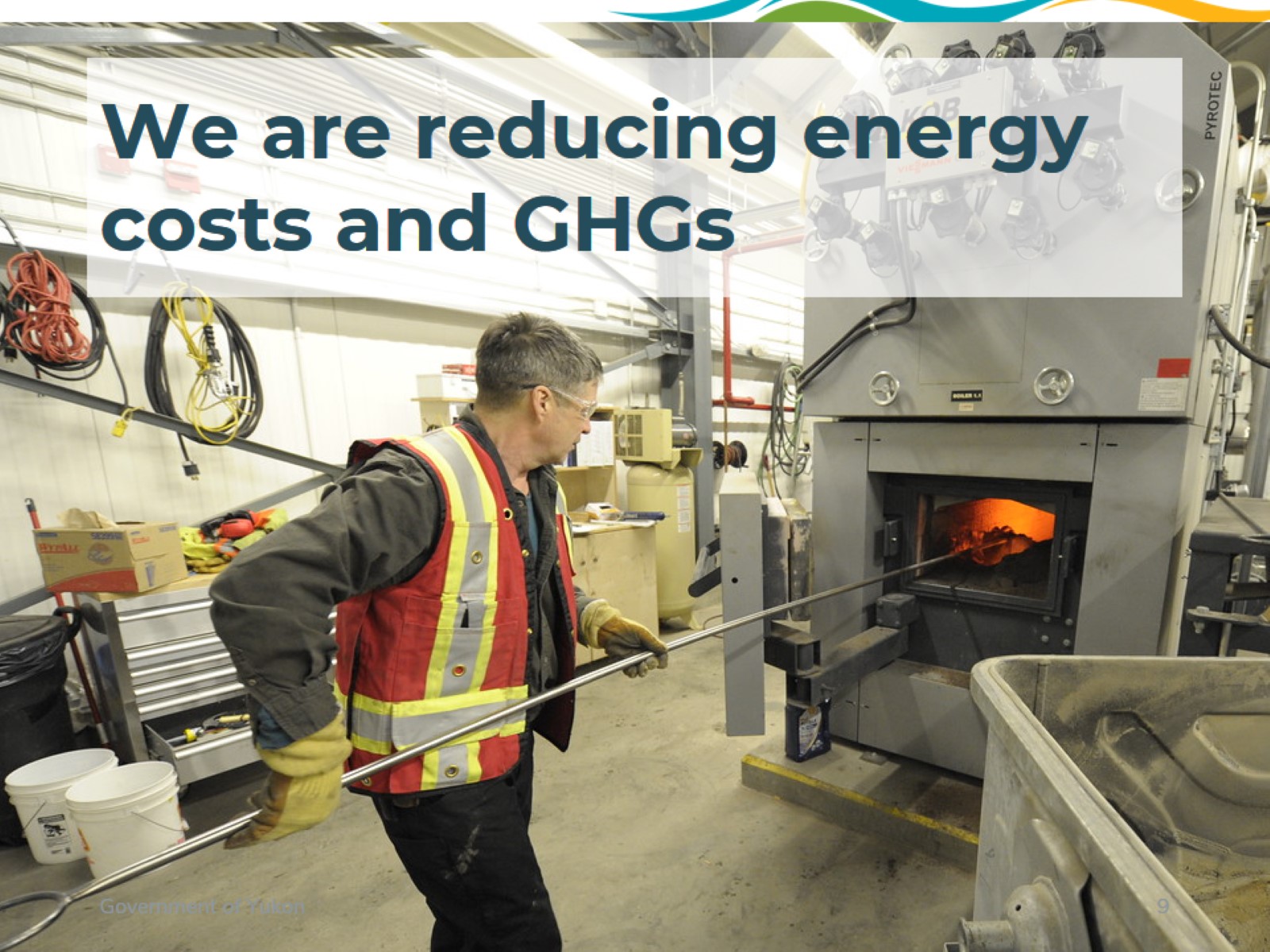 We are reducing energy costs and GHGs
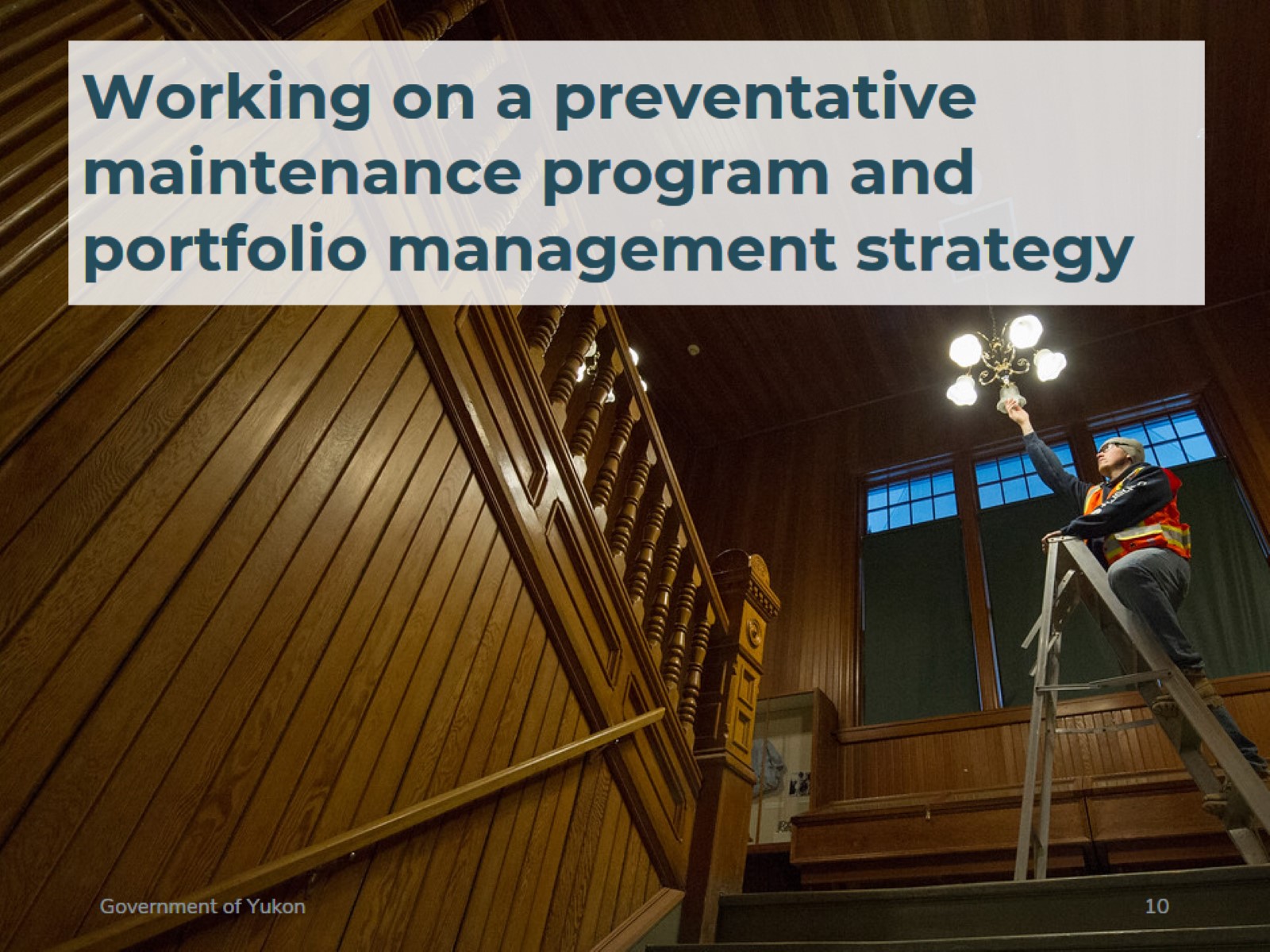 Working on a preventative maintenance program and portfolio management strategy
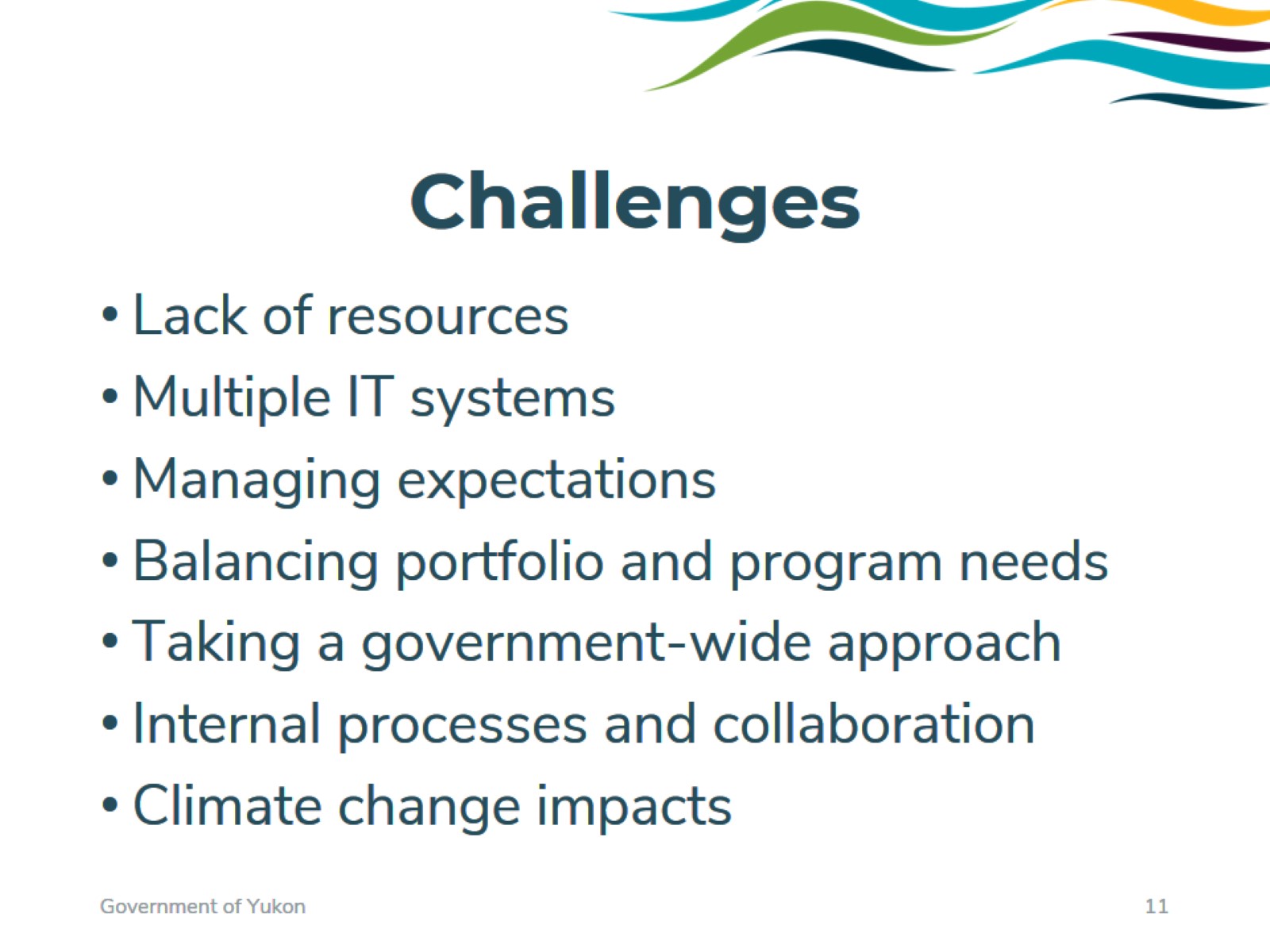 Challenges
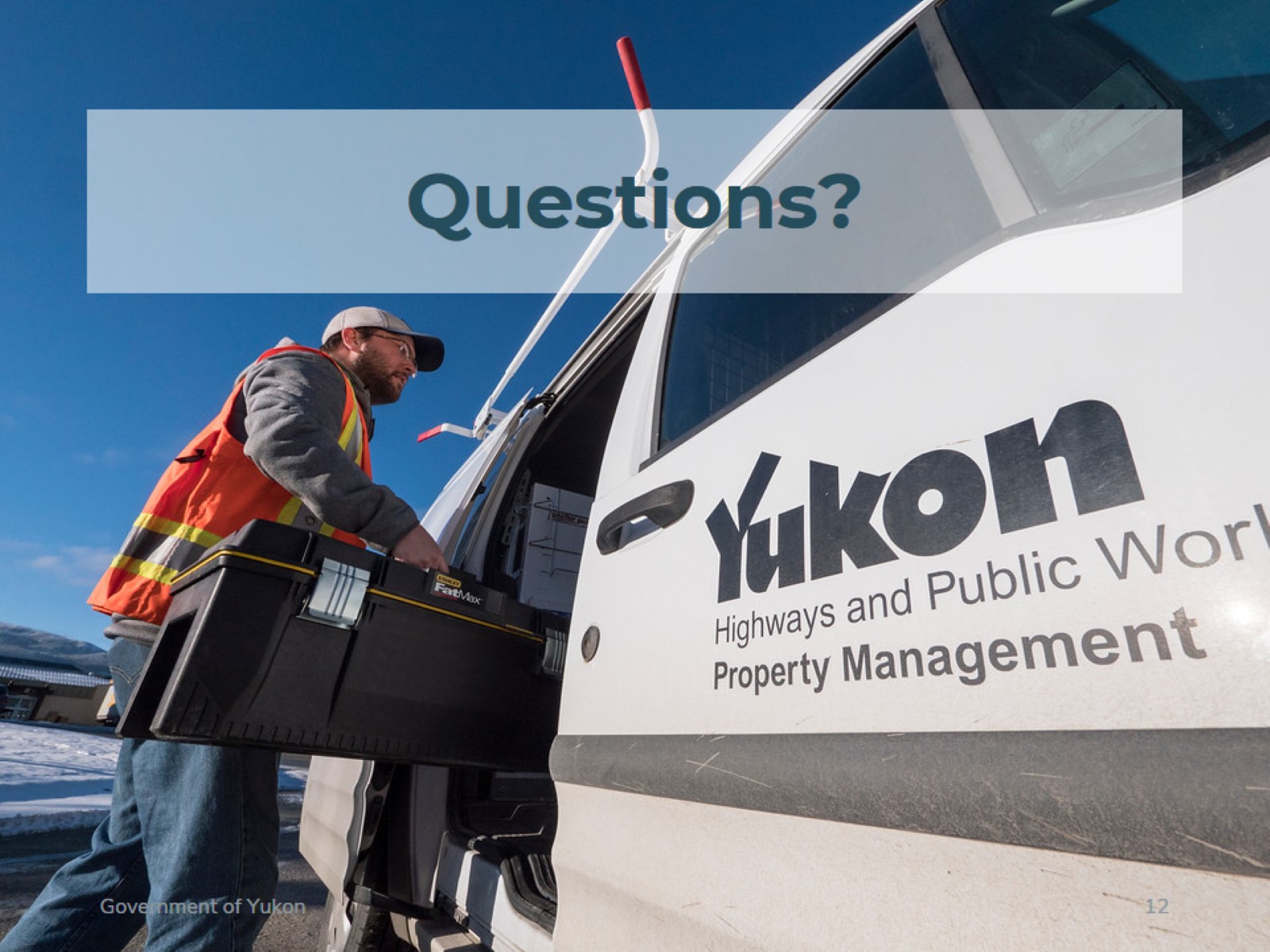 Questions?